HGC27
MKN45
MKN28
MGC803
SGC7901
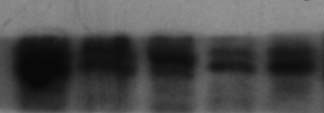 PRR11
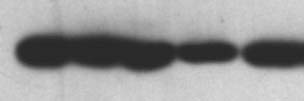 β-actin